Opakování PRVOCI
nálevníci, kořenonožci, bičíkovci, výtrusovci
OPAKOVÁNÍ NÁLEVNÍCI A KOŘENONOŽCI
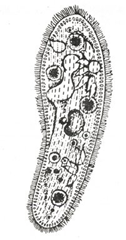 SPOJ SPRÁVNĚ
TREPKA VELKÁ				PRUŽNÁ PLAZMATICKÁ 								MEMBRÁNA
                                                                 PANOŽKY
 						BRVY
  MĚŃAVKA VELKÁ  			PŘELÉVÁNÍ CYTOPLAZMY
   						BUNĚČNÁ ŘIŤ
  						VYTVOŘENÍ POTRAVNÍ VAKUOLY
  DÍRKONOŠCI				SCHRÁNKY VÁPENATÉ
  						SLUVINKY
PRVOCI - BIČÍKOVCI
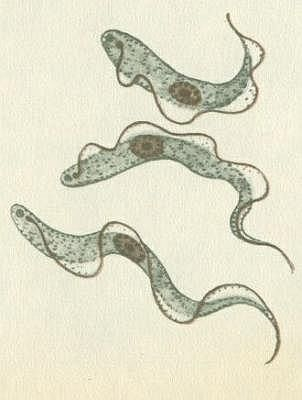 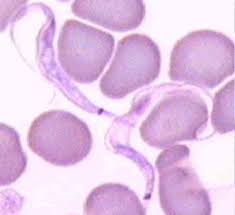 PROTÁHLÉ TĚLO  S BIČÍKEM
ROZMNOŽUJE SE DĚLENÍM
TRYPANOZÓMA SPAVIČNÁ
PARAZIT V KRVI
ONEMOCNĚNÍ – SPAVÁ NEMOC
HOREČKY, ZTRÁTA SÍLY, SPÍ
V TROPECH AFRIKY
PŘENÁŠÍ – BODALKA TSE-TSE
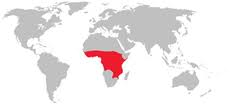 Bodalka tse-tse
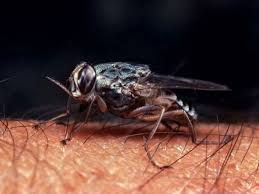 PRVOCI - VÝTRUSOVCI
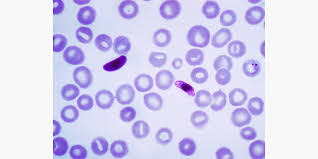 ZIMNIČKA
PARAZIT- vznáší se
NAPADÁ ČERVENÉ KRVINKY
ONEMOCNĚNÍ – MALÁRIE
SLABOST, ZIMNICE, HOREČKA
LÉK- CHININ
V BAŽINATÝCH OBLASTECH TROPŮ A SUBTROPŮ CELÉHO SVĚTA
PŘENOS – MALÁRIOVÝ KOMÁR

NA NELÉČENOU MALÁRII UMÍRÁ 40 % NEMOCNÝCH
„MALA ARIA“ ŠPATNÝ VZDUCH – DŘÍVE DOMNĚNKA – Z BAŽIN
Maláriový komár
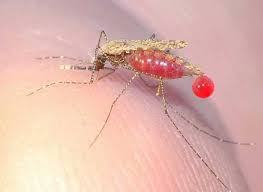 Samostatná práce- vyber správně obrázek a tři informace ke každému prvokovi
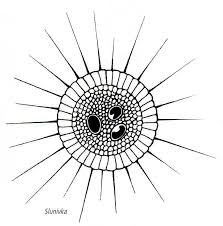 1. trepka		6
2. měňavka
3. trypanozoma	7
4. zimnička
5. slunivka             8

9			10
A)nálevníci		B) dírkonožci
C) výtrusovci	D) bičíkovci
E) kořenonožci	
F) panožky		G) bičík	
H) brvy		I) vznáší se
J)přelévání cytoplazmy
K) ve vodě		L) v krvi
M) v krvi		N) ve vodě
O) ve slané vodě
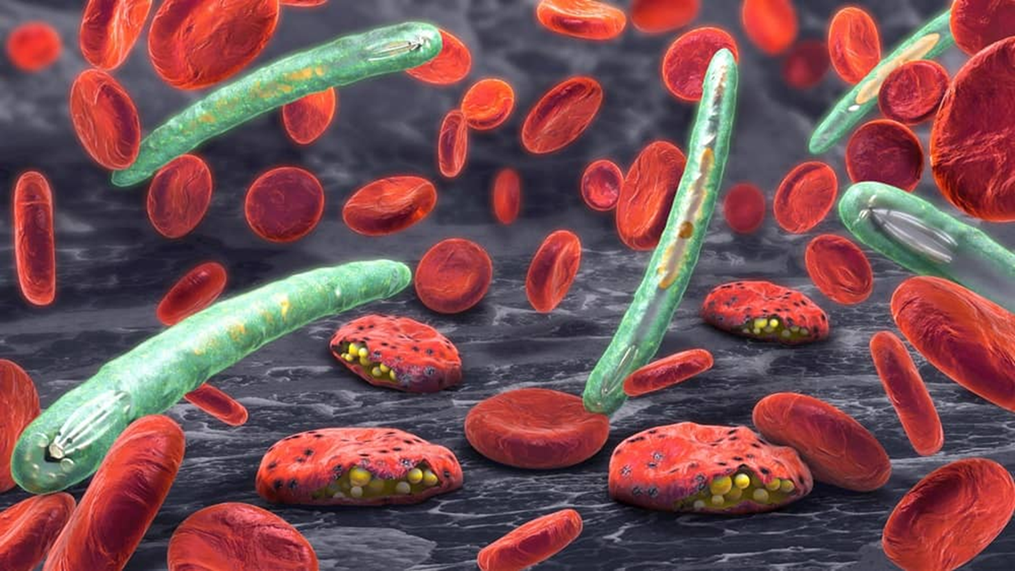 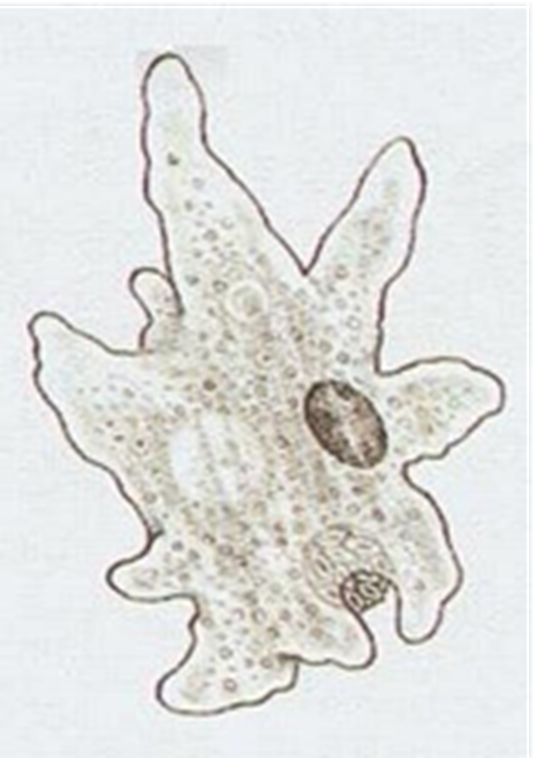 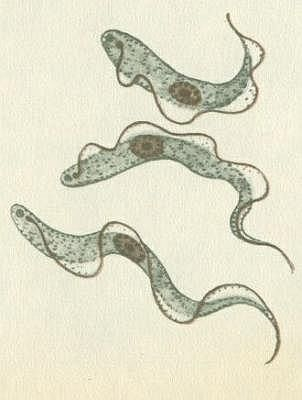 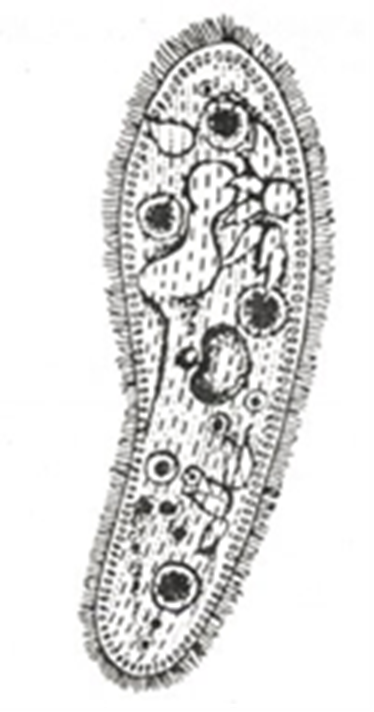